Global Azure BootcampAuckland 2018Azure Active Directory
Rory Braybrook

@rbrayb
The reach
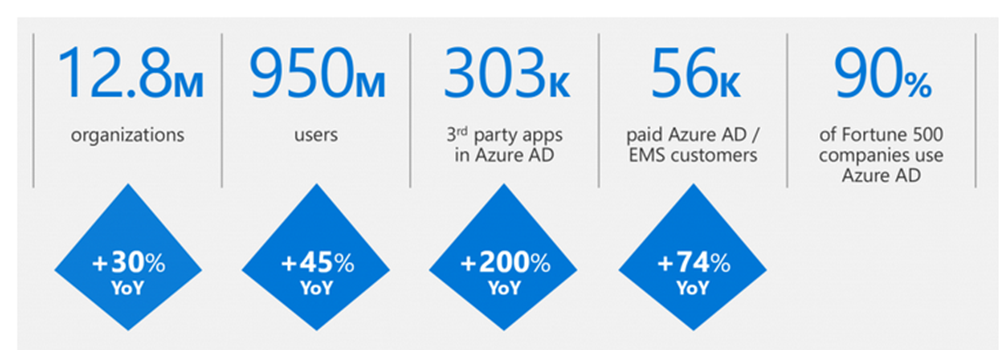 The Editions
Azure Active Directory Editions
Free 

Basic – RBAM, SSPR, Branding

Premium P1 – MFA, Conditional Access, Connect Health

Premium P2 – Identity Protection, PIM

O365 Applications - ~Basic + P1



https://azure.microsoft.com/en-us/pricing/details/active-directory/
Azure Active Directory Premium
Self-Service password reset with on-premises write-back

Self-Service group management

Microsoft Identity Manager (MIM) user licenses

Multi-Factor authentication

Customized company branding

Rich security monitoring, analytics, alerts and reporting

Cloud App Discovery and AAD Connect Health
The Protocols
Protocols
WS Federation
SAML-P 2.0
OAuth2
OpenID Connect
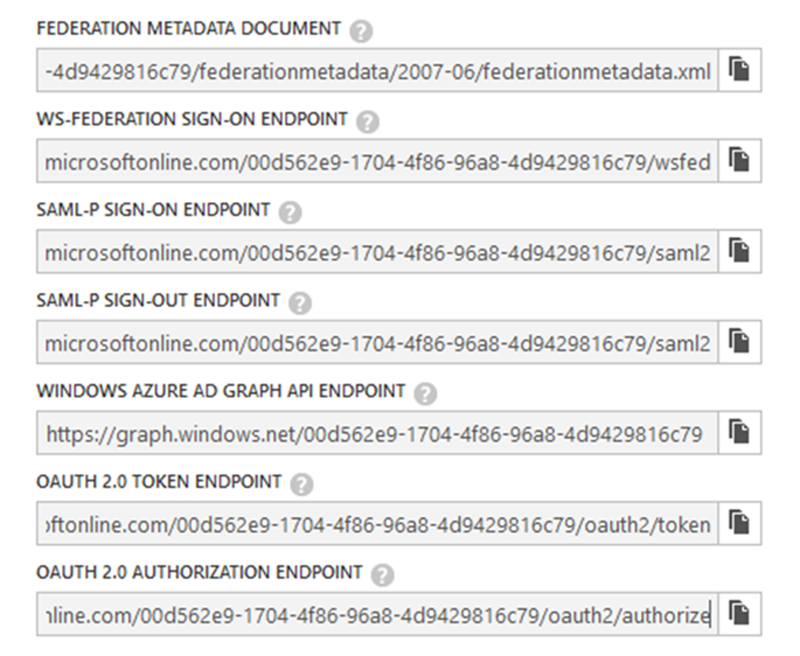 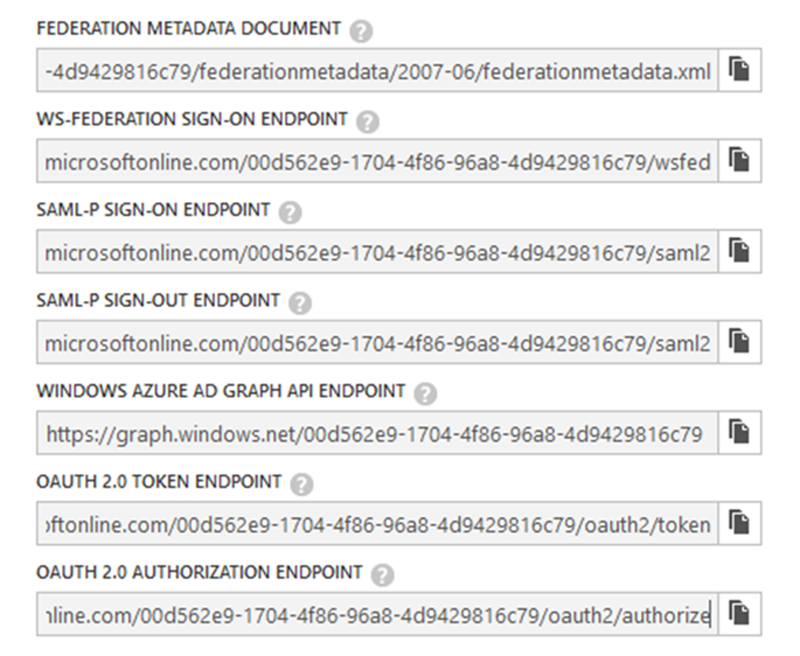 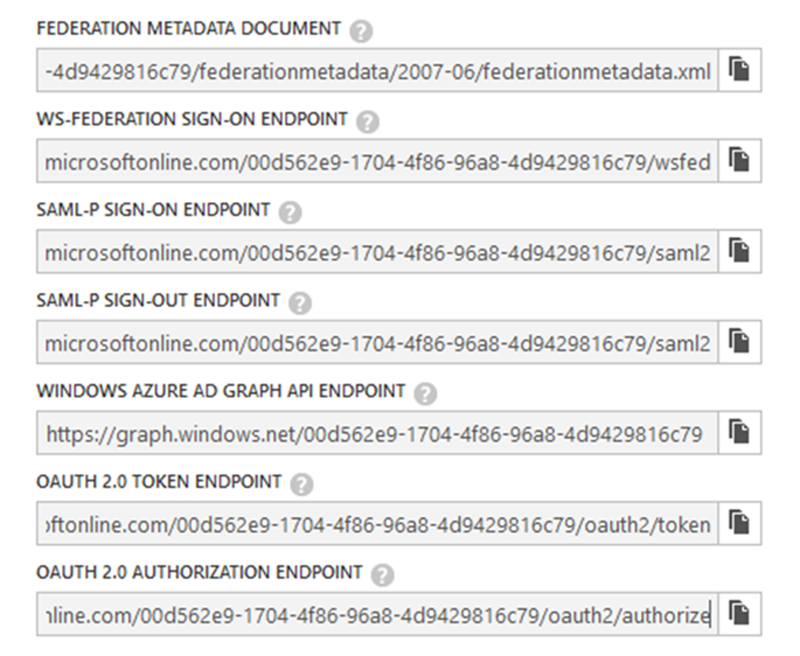 WS Federation
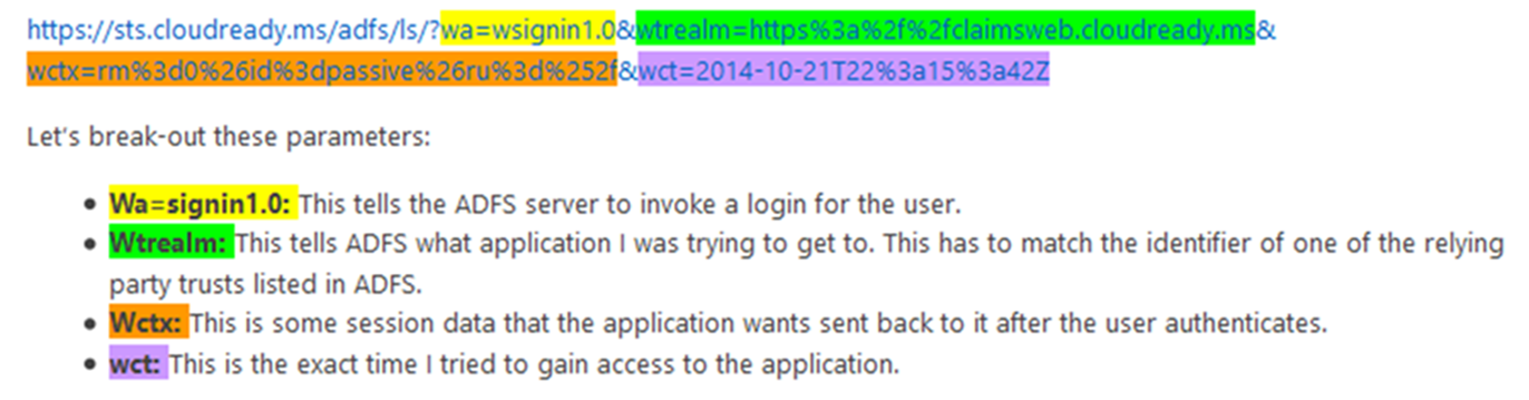 http://blogs.technet.com/b/askpfeplat/
SAML-P
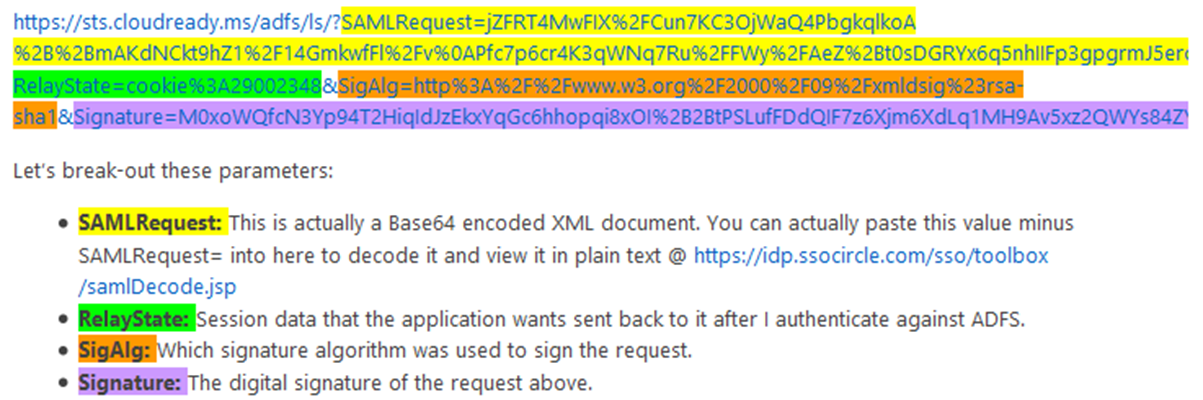 http://blogs.technet.com/b/askpfeplat/
SAML token attributes
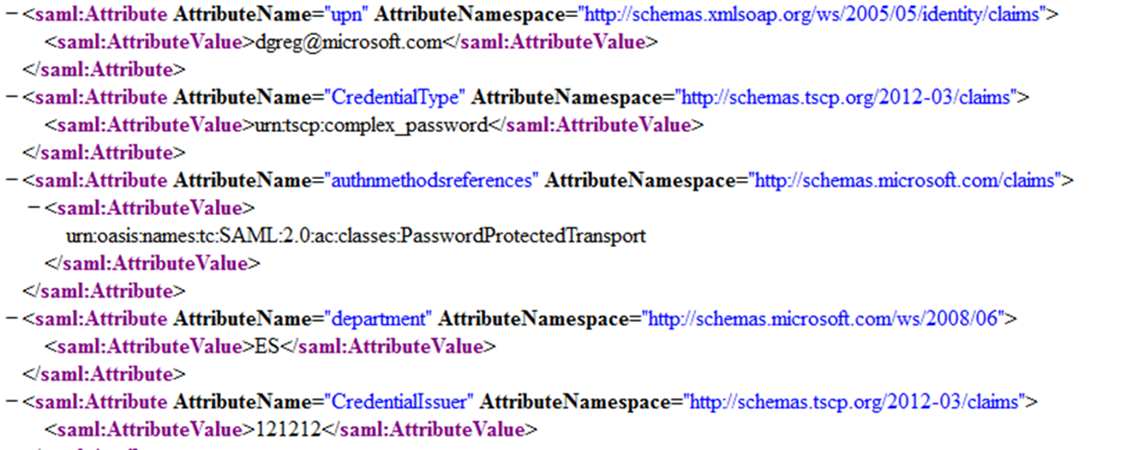 SAML token attributes
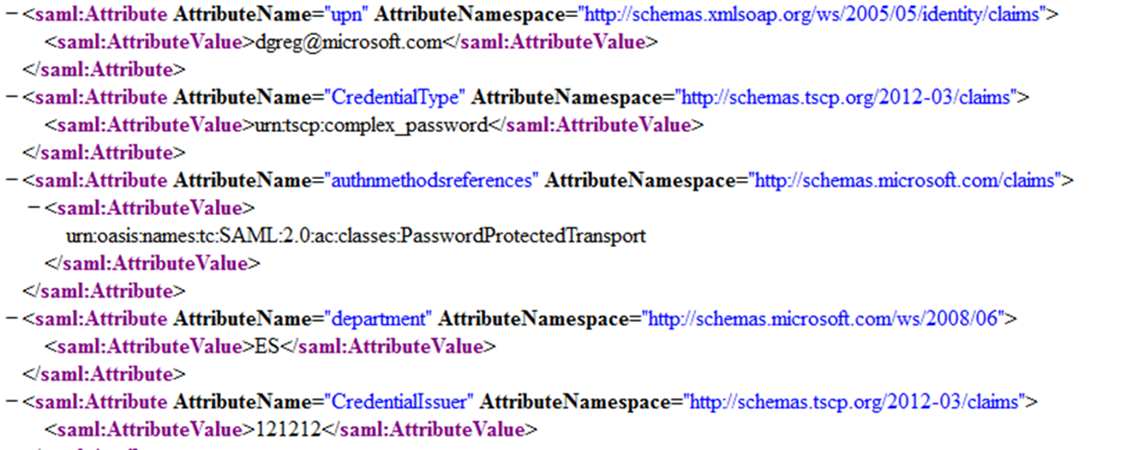 OAuth2
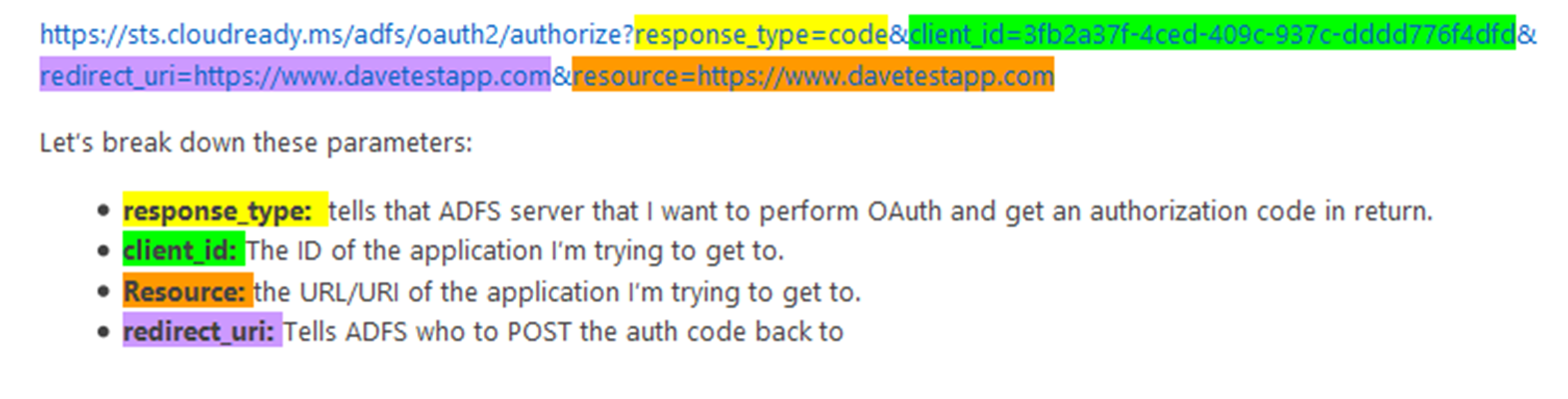 http://blogs.technet.com/b/askpfeplat/
OAuth2 JWT
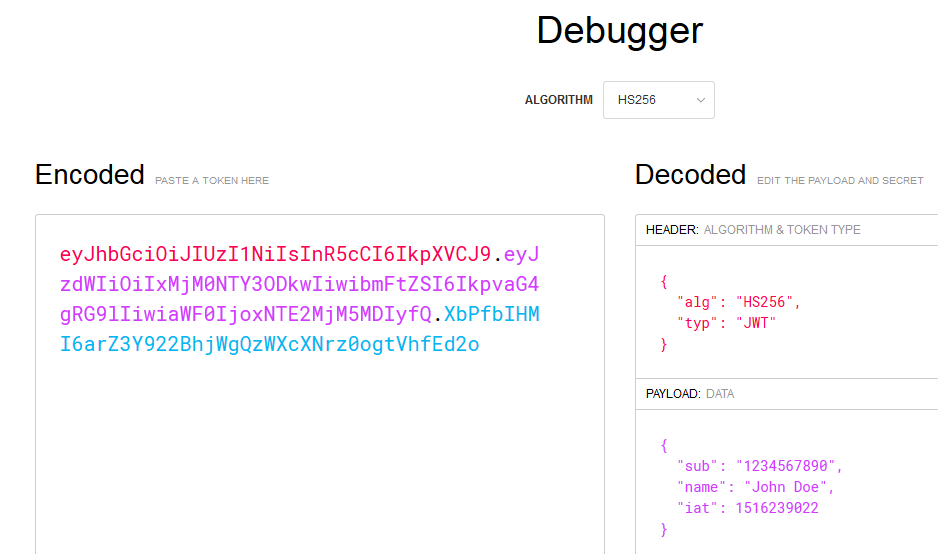 Manipulate AAD using API
AAD
Use OAuth endpoint to get token
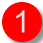 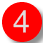 Use token in REST call to  endpoint
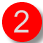 Token issued
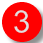 [Speaker Notes: RB]
OAuth2 token
Access token
ID token (OpenID Connect)
Refresh token
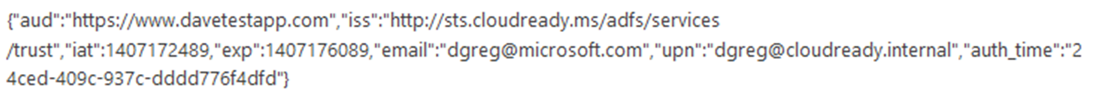 http://blogs.technet.com/b/askpfeplat/
Debug the tokens
jwt.io

jwt.ms

samltool.io

https://adfshelp.microsoft.com/
Use cases
Authentication scenarios
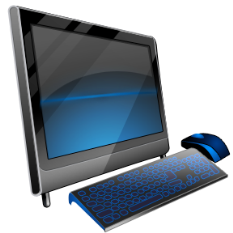 Web API
Web application
Browser
js
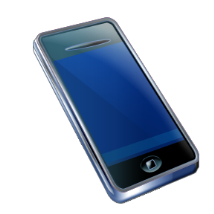 Native app
Web API
Web API
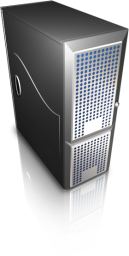 Server app
Clients using wide variety of devices/languages/platforms
Server applications using wide variety of platforms/languages
video.ch9.ms/teched/2012/na/SIA209.pptx
Authentication scenarios
WS-Fed, SAML 2.0, OpenID Connect
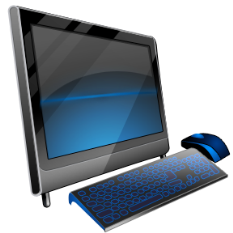 OAuth 2.0
Web API
Web application
Browser
js
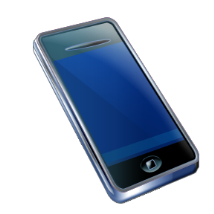 OAuth 2.0
Native app
OAuth 2.0
Web API
Web API
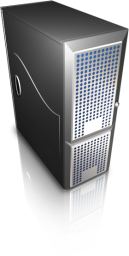 OAuth 2.0
Server app
OAuth 2.0
Standard-based, http-based protocols for maximum platform reach
video.ch9.ms/teched/2012/na/SIA209.pptx
Graph Explorer
https://developer.microsoft.com/en-us/graph/graph-explorer#
The Access Panel
https://myapps.microsoft.com/
myapps
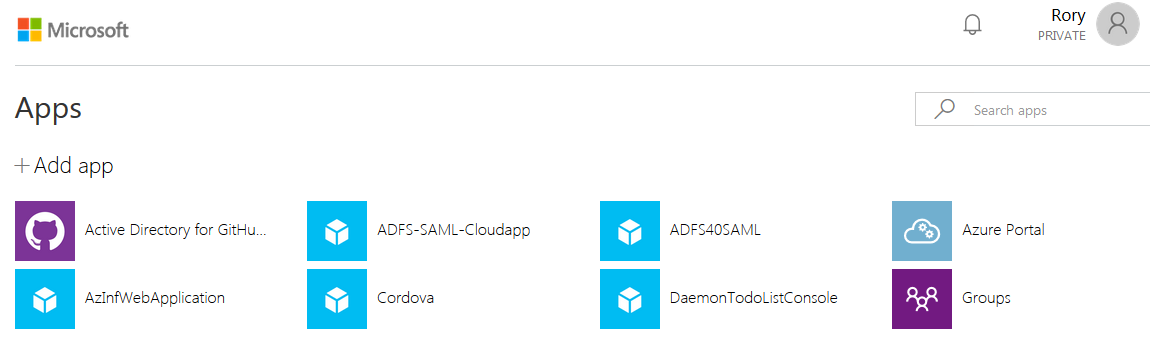 https://myapps.microsoft.com/
Conditional Access
How users access your cloud applications
Users and groups

Cloud applications

Sign-in risk

Device platforms

Locations

Client applications

What-If
The market place
https://azuremarketplace.microsoft.com/en-us/marketplace/
The wrappers
Wrappers around the protocols
Active Directory Authentication Library (ADAL)
ADAL Mission statement
The Active Directory Authentication Library (ADAL) is a library meant to help developers to take advantage of Azure Active Directory for enabling client applications to access protected resources
Active Directory Authentication Library
string clientId = "[Enter client ID as obtained from Azure Portal]";
string authority = "https://login.windows.net/[your tenant name]";
string myURI = "[Enter App ID URI of your service]";

AuthenticationContext authContext = new AuthenticationContext(authority);
AuthenticationResult result = await authContext.AcquireTokenAsync(myURI, clientId);
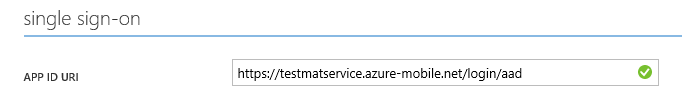 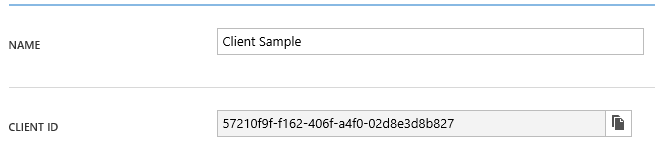 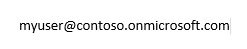 Azure AD as an IDP
VS “Change Authentication”
Change authentication
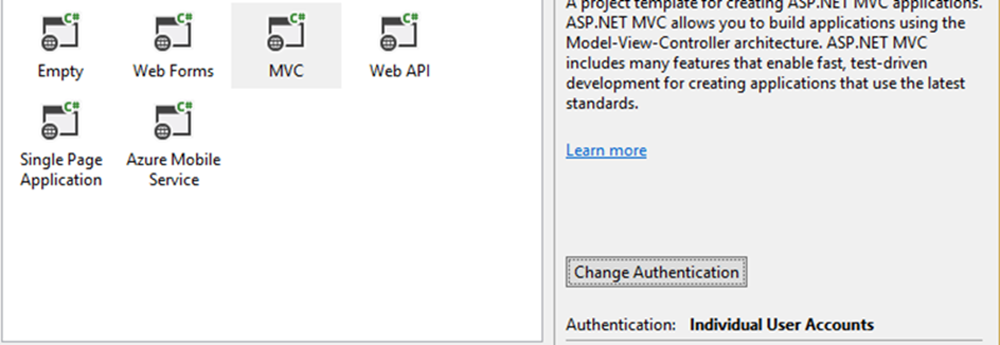 Change authentication
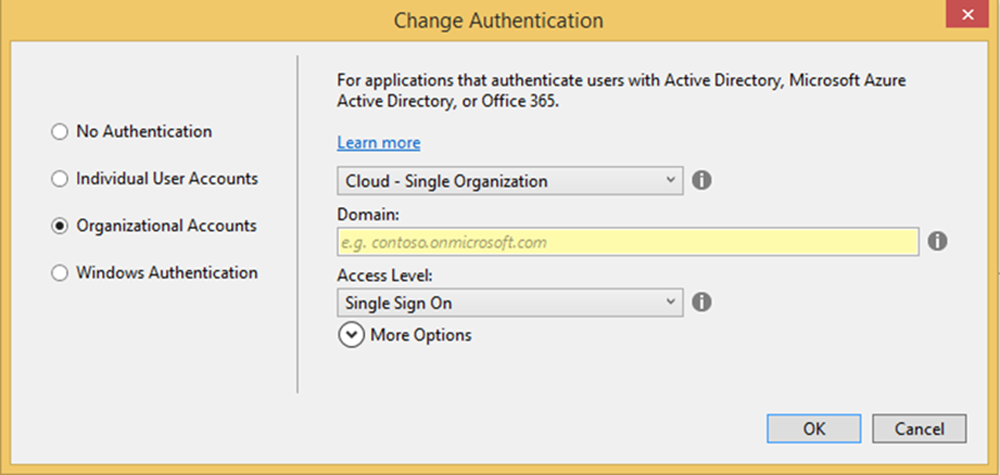 A lap around Azure AD
Resources
Azure AD blog - https://cloudblogs.microsoft.com/enterprisemobility/?filter=0

Ask Premier Field Engineering - http://blogs.technet.com/b/askpfeplat/ 

Azure AD Documentation – https://docs.microsoft.com/en-us/azure/active-directory/

Azure AD Samples - https://docs.microsoft.com/en-us/azure/active-directory/develop/active-directory-code-samples

Cloud Identity Infographic - http://azure.microsoft.com/en-us/documentation/infographics/cloud-identity-and-access/